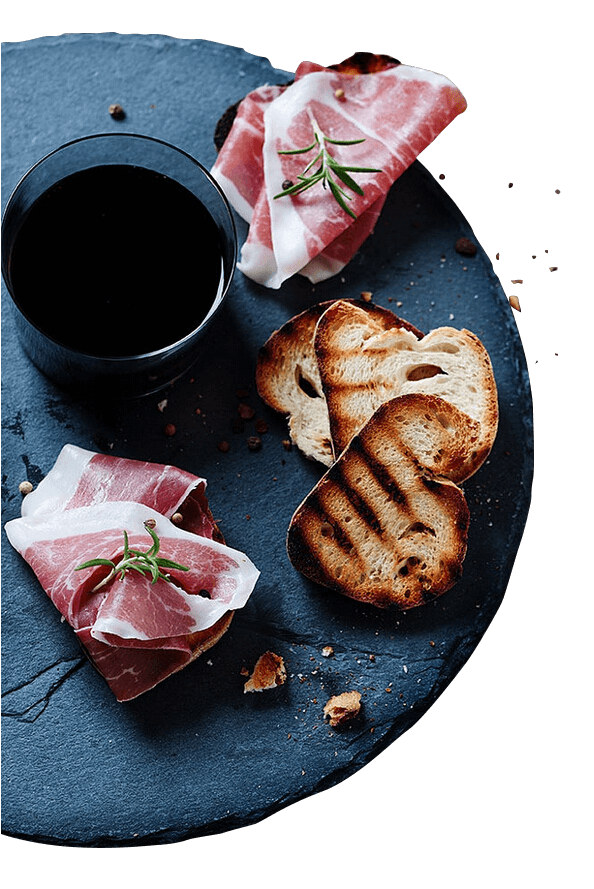 普二彈性選修課程
與神同行
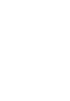 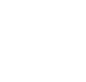 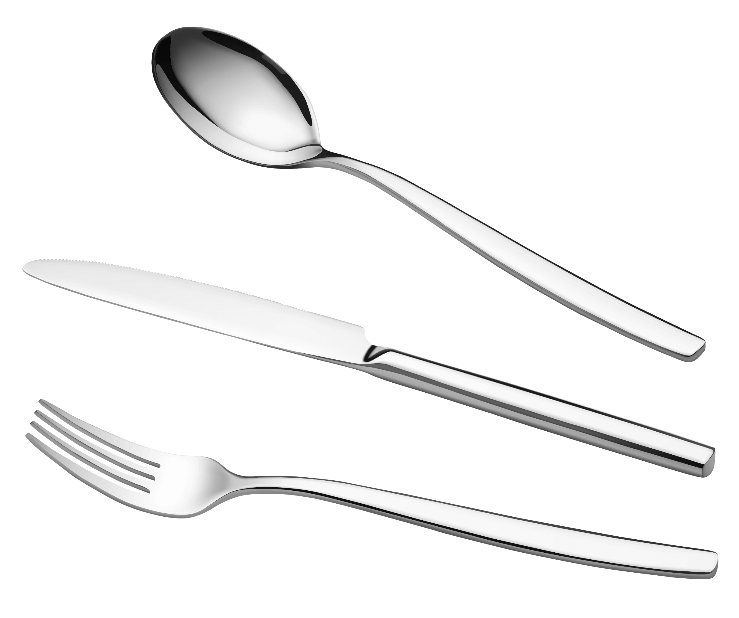 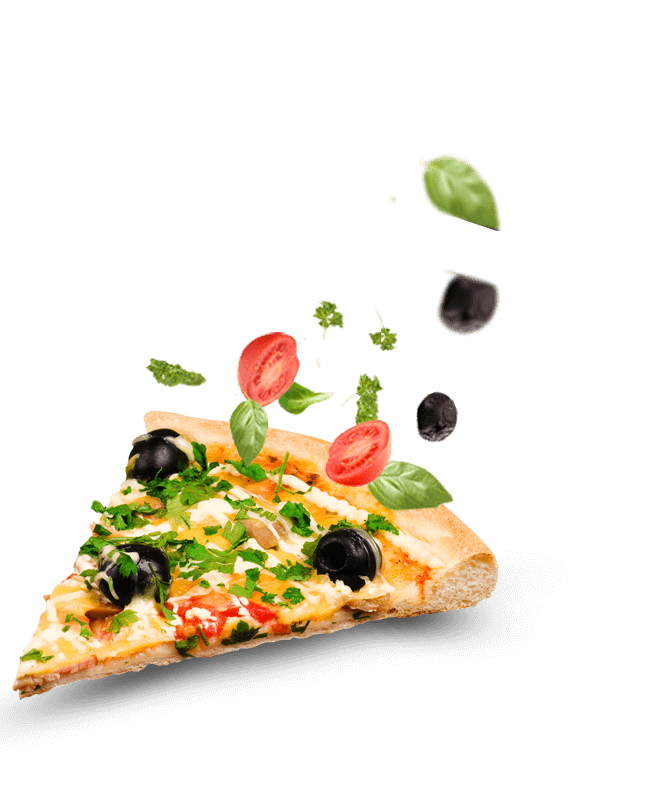 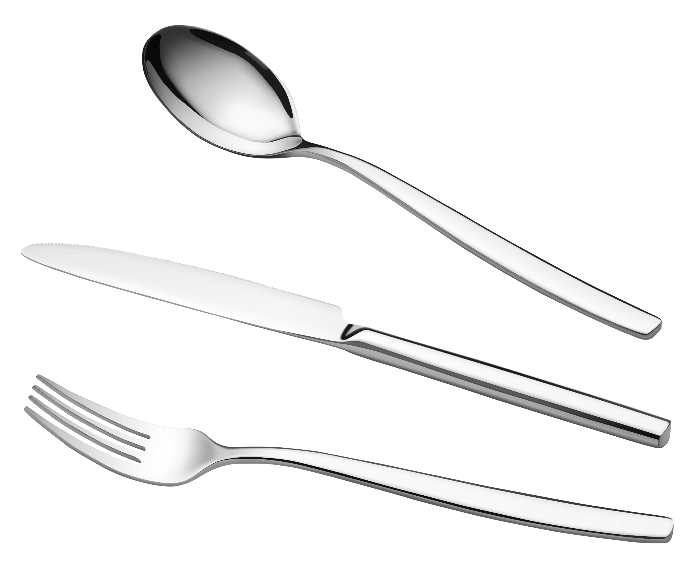 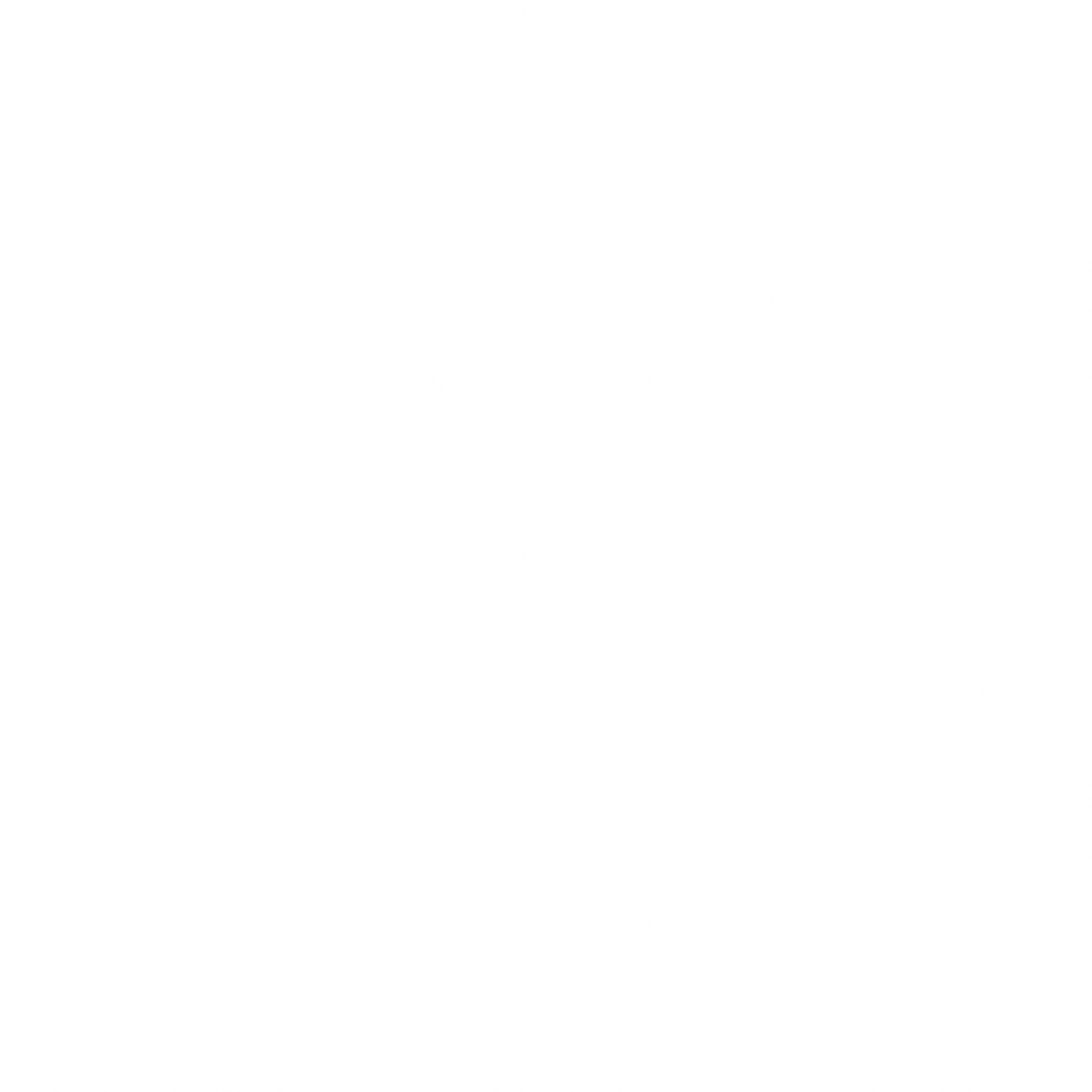 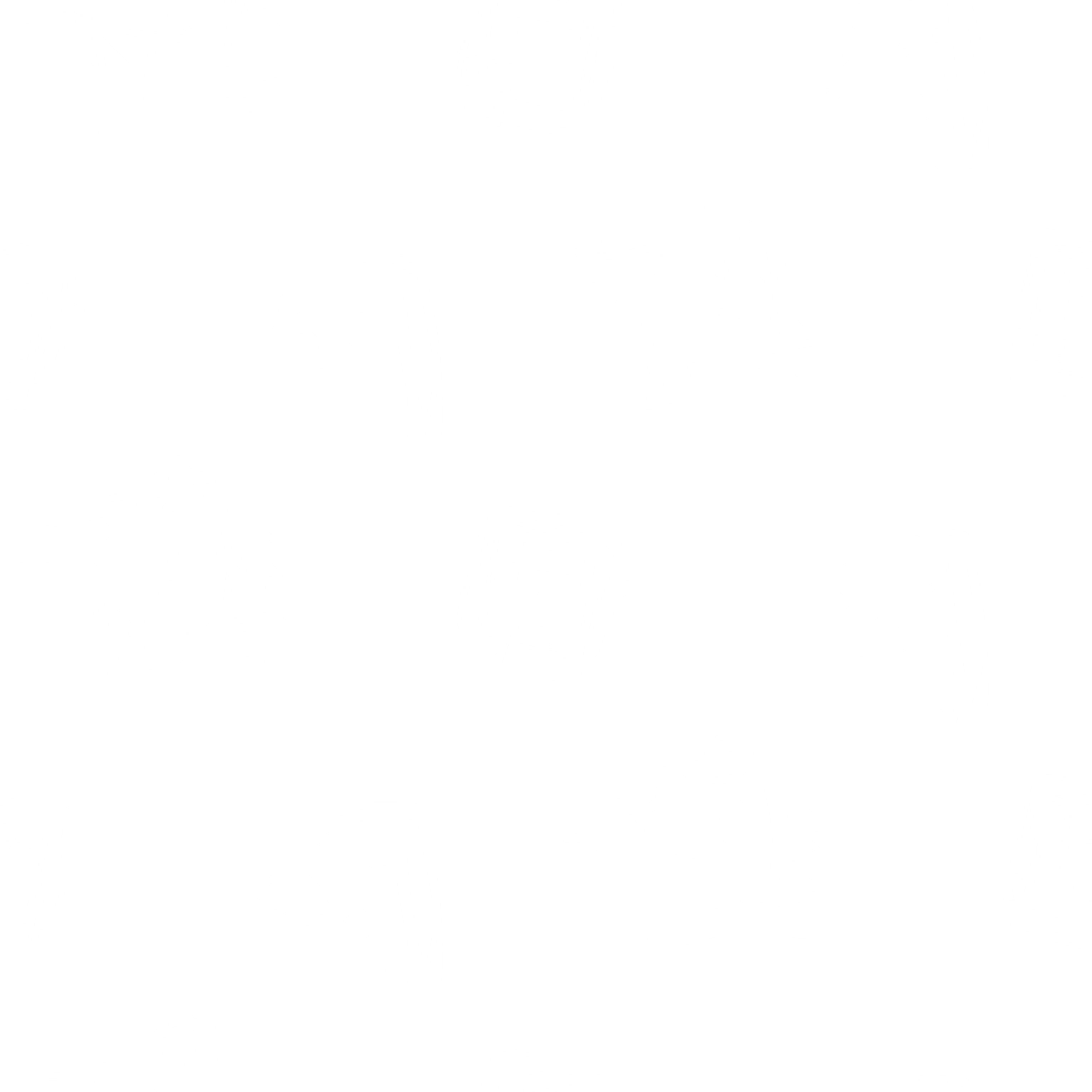 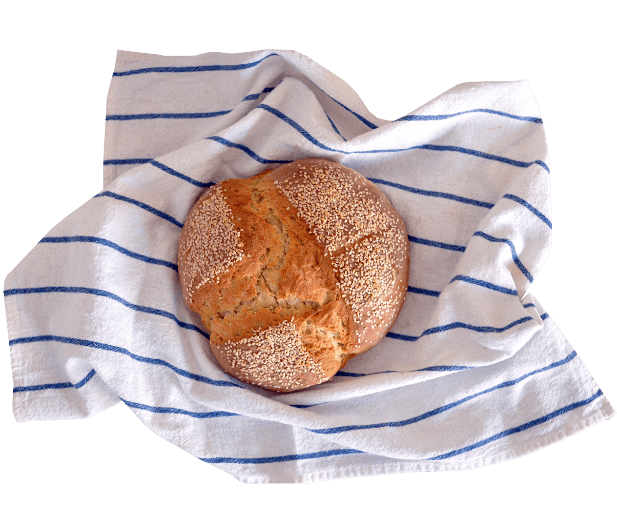 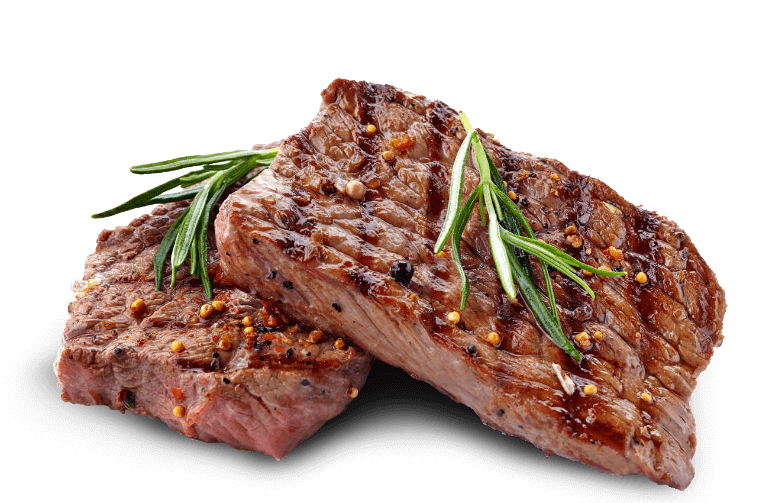 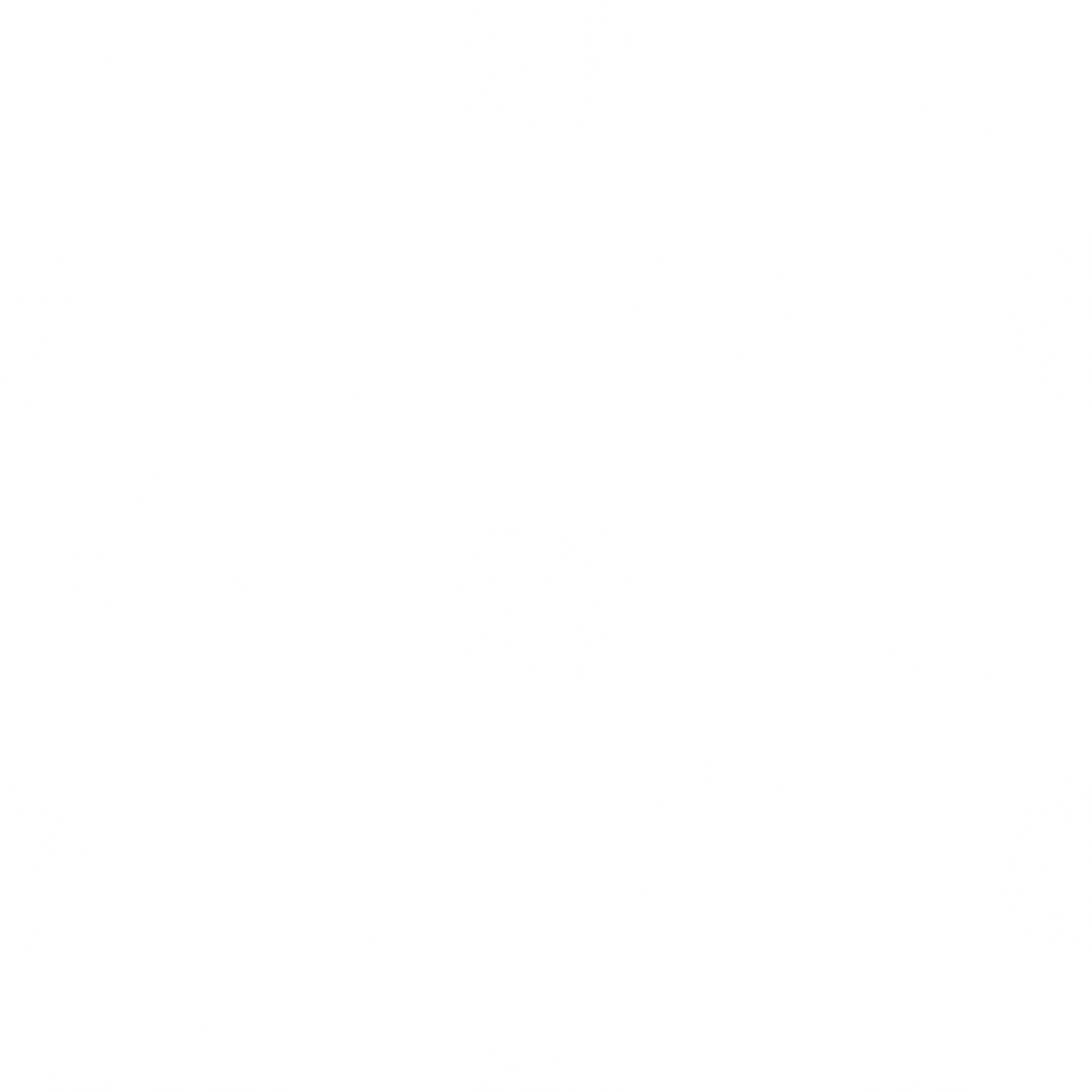 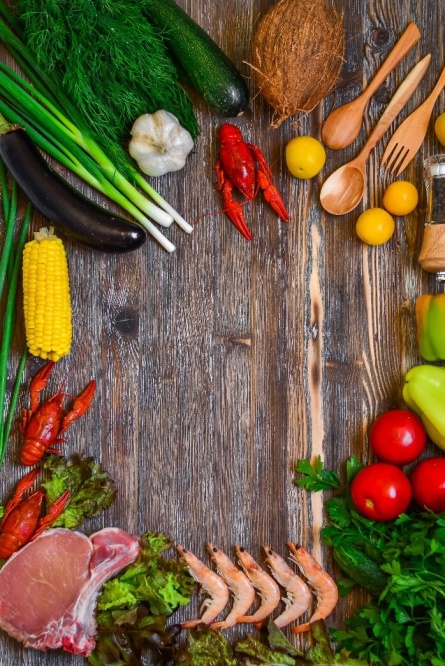 大     綱
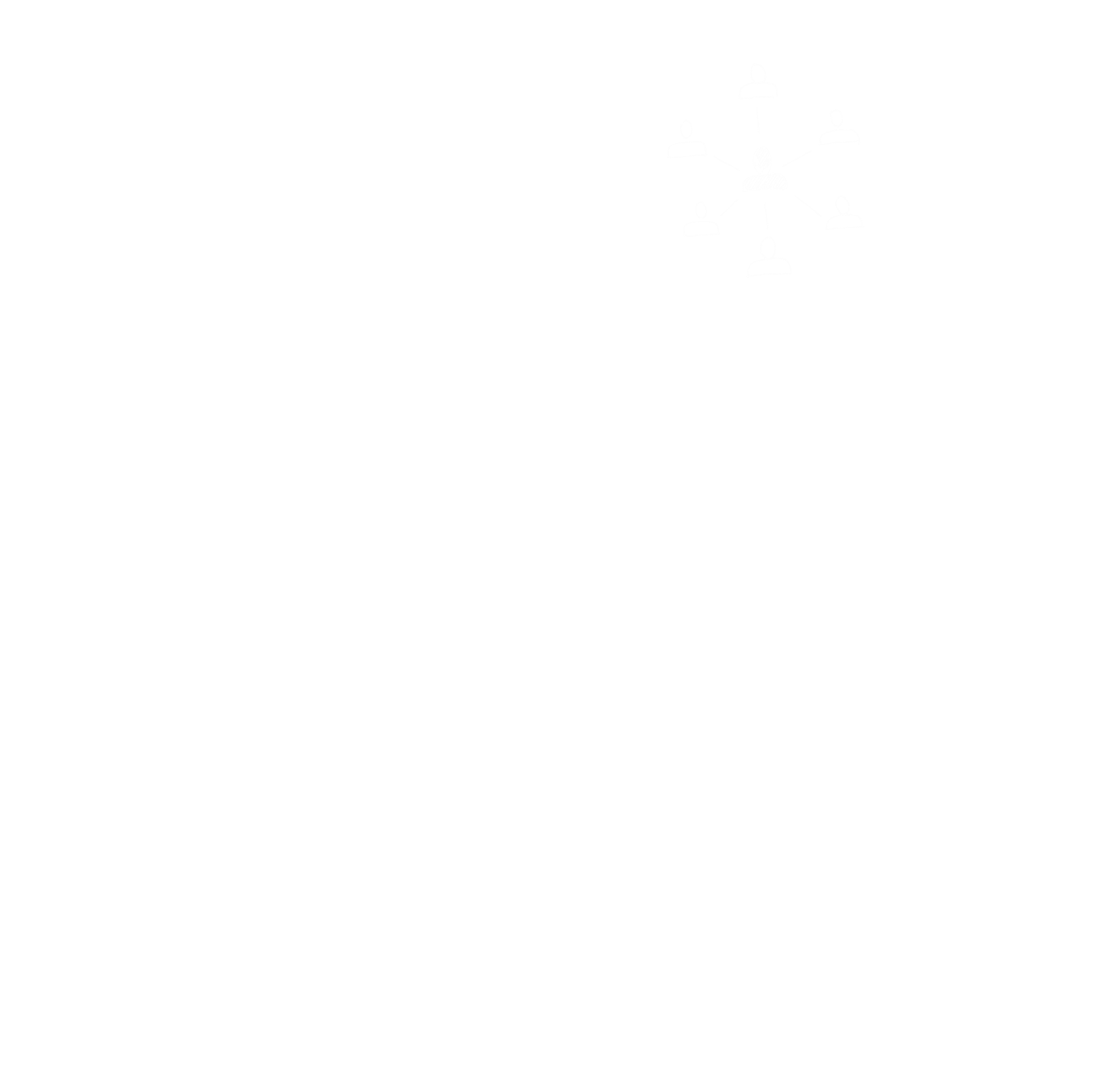 1.課程設計理念
2.學習總目標
6.圖文創作
3.授課大綱
5.文學創作賞析
4.飲食文學介紹
about us
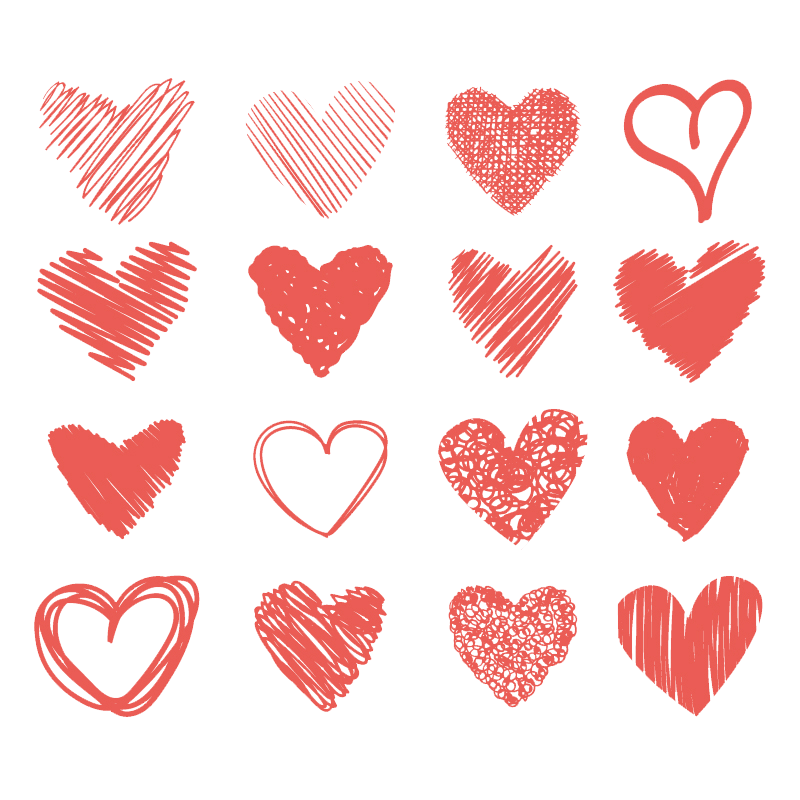 設計理念
學習重點
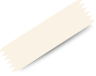 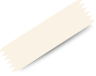 具備基本的文章理解和鑑賞能力。
能清楚表達與自身生命有關的經驗故事。
能理解文本內涵，認識文學表現技法，進行實際創作。
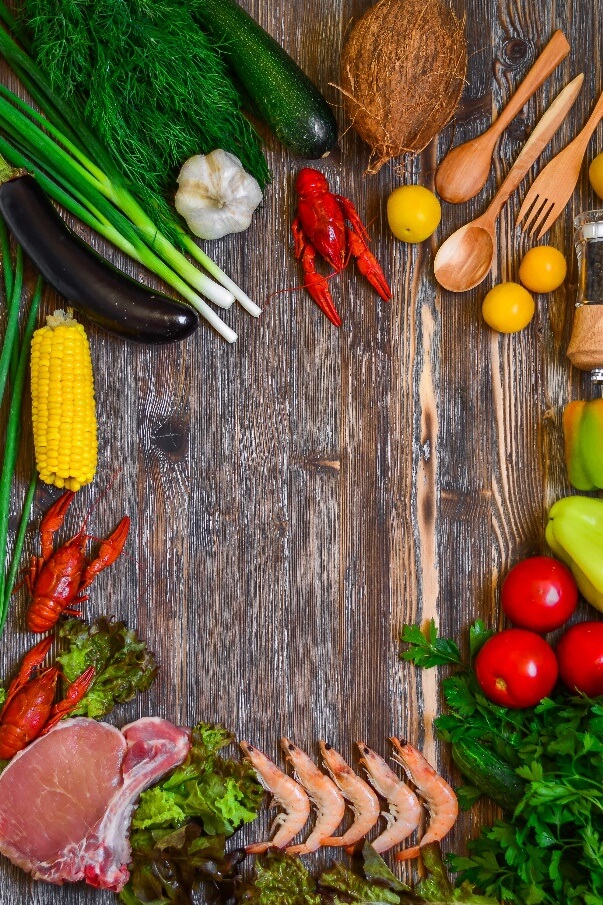 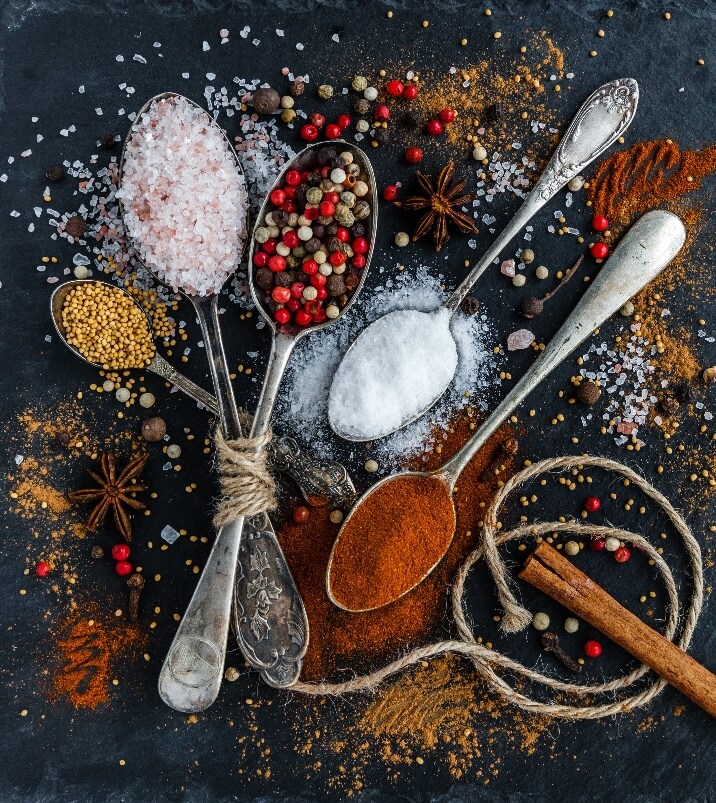 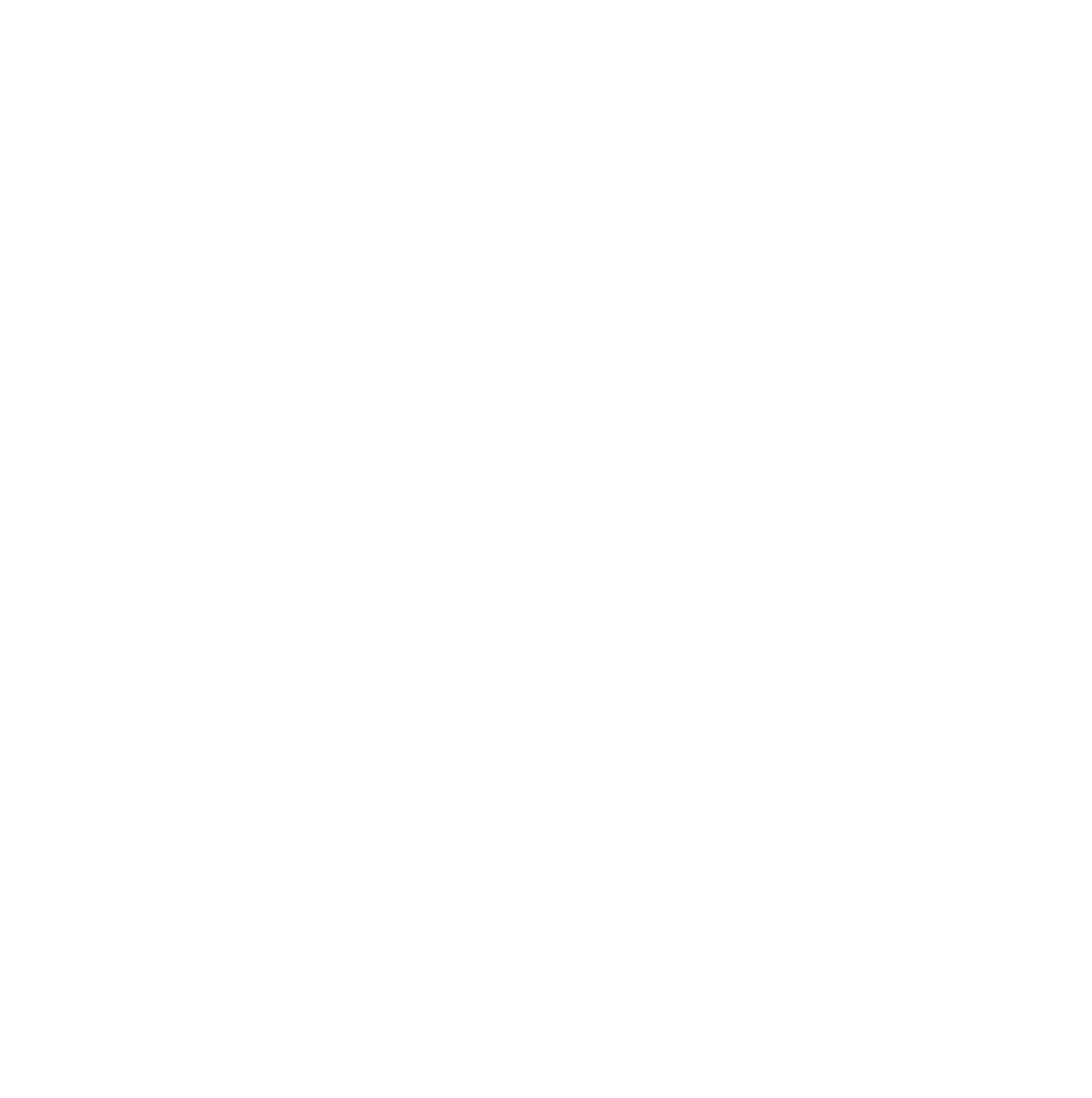 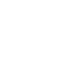 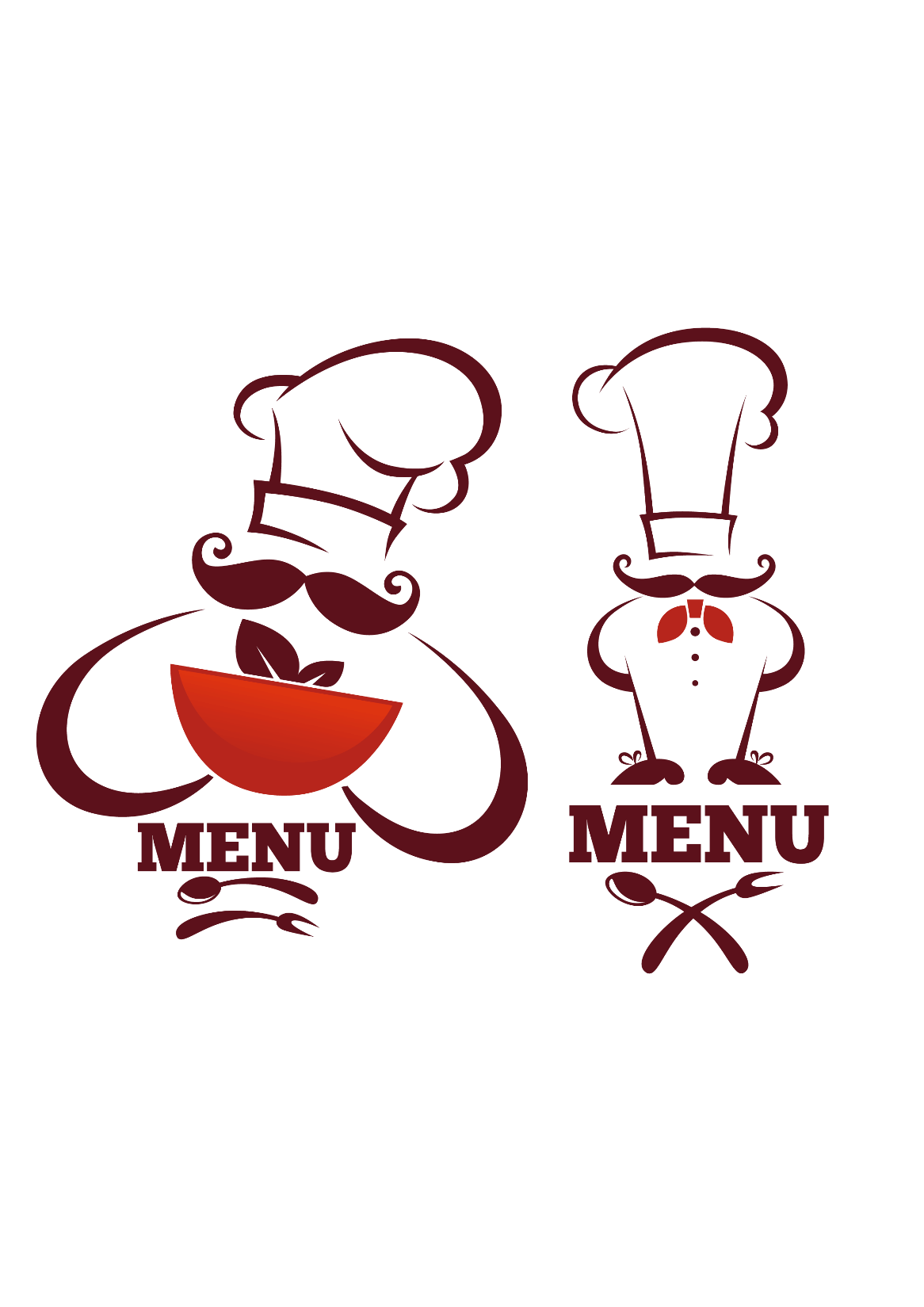 課程總目標
透過主題式的飲食文學教學，分別設計創意性(廣告文案)、歷史性(國立台灣歷史博物館-好好吃)和文學性(圖文創作)的相關課程，讓同學們能在了解「飲食文學」題材之餘，也能實際進行創作、連結自身生命經驗、認同自我文化歷史，並理解多元價值的可貴。
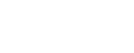 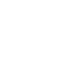 NEW
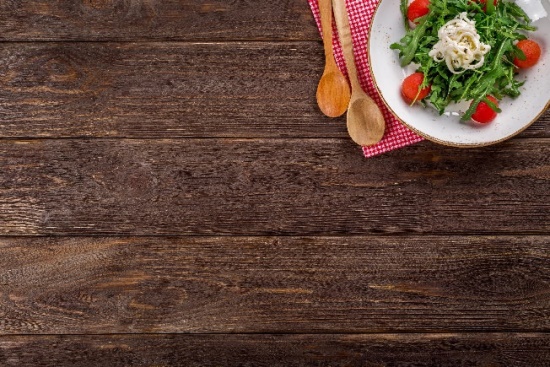 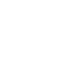 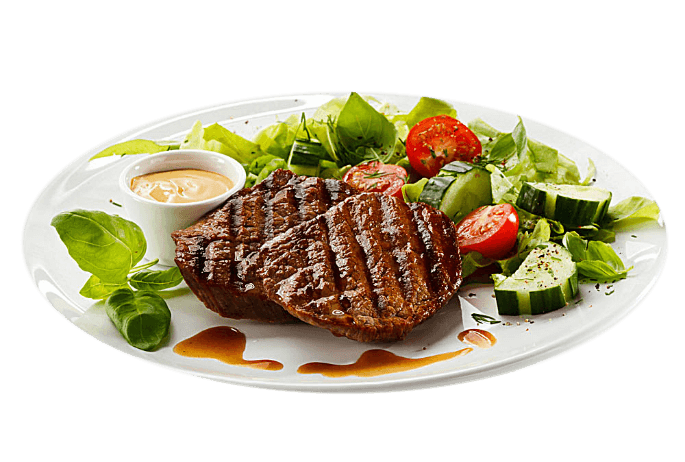 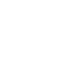 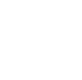 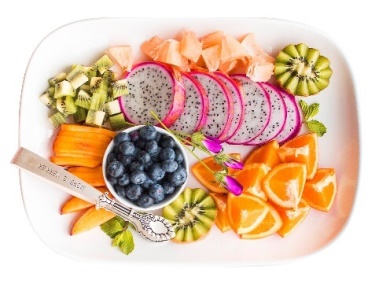 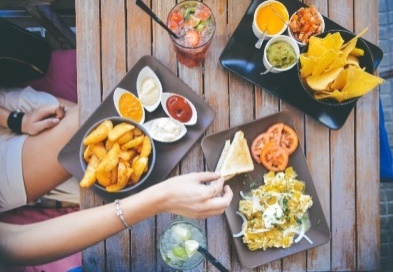 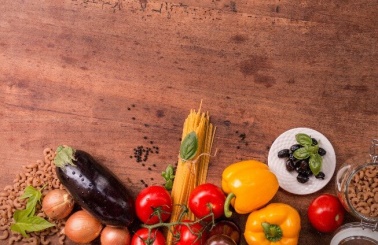 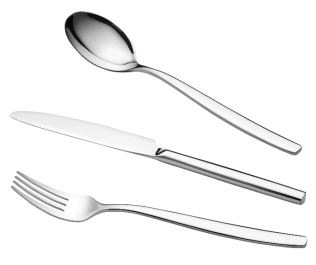 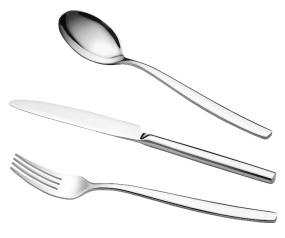 授課大綱
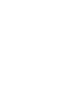 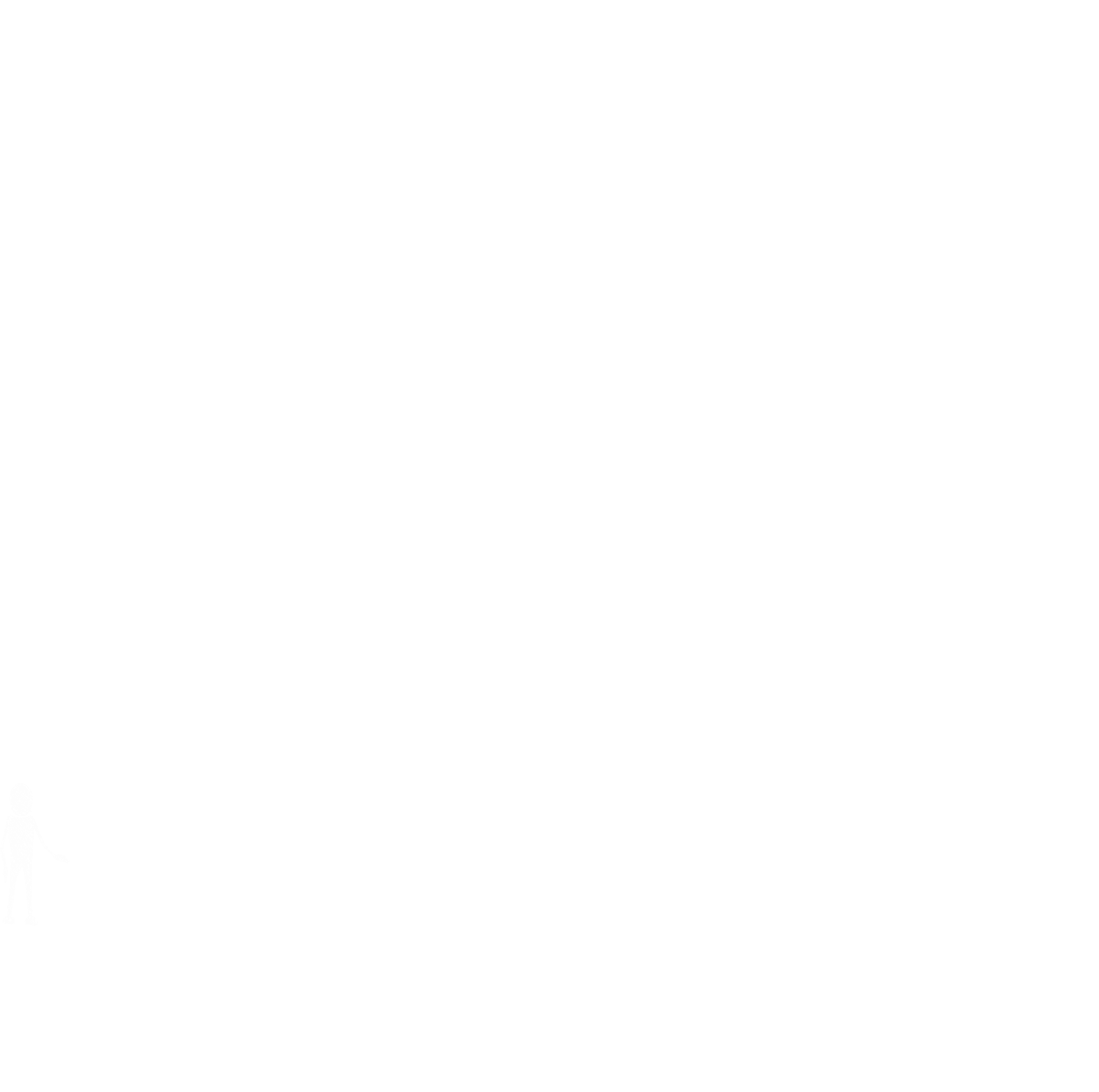 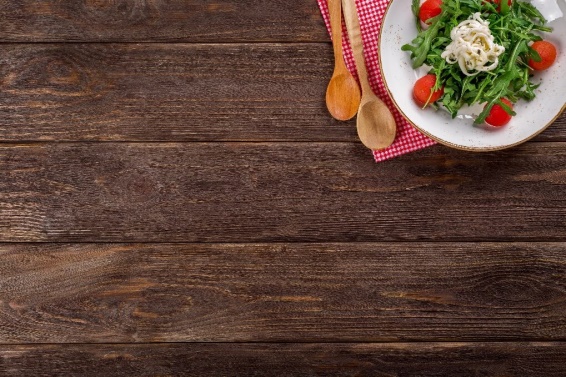 LOCATION
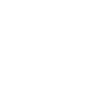 飲食文學定義
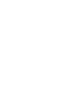 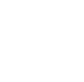 飲食文學包含飲食的感官層次、心理感覺、人生滋味、文化觀察與飲食資訊、情報等，即為所謂的飲食書寫。
作家焦桐表示，飲食文學的精神在於對萬物、對人的真心。
英文諺語”You are what you eat”
廣義：食譜、紀錄報導、歷史考證、論述、文學創作
     狹義：文學創作特質+飲食內容、形式+作者情感思想+傳達情
                境、美感、文化意涵、創意
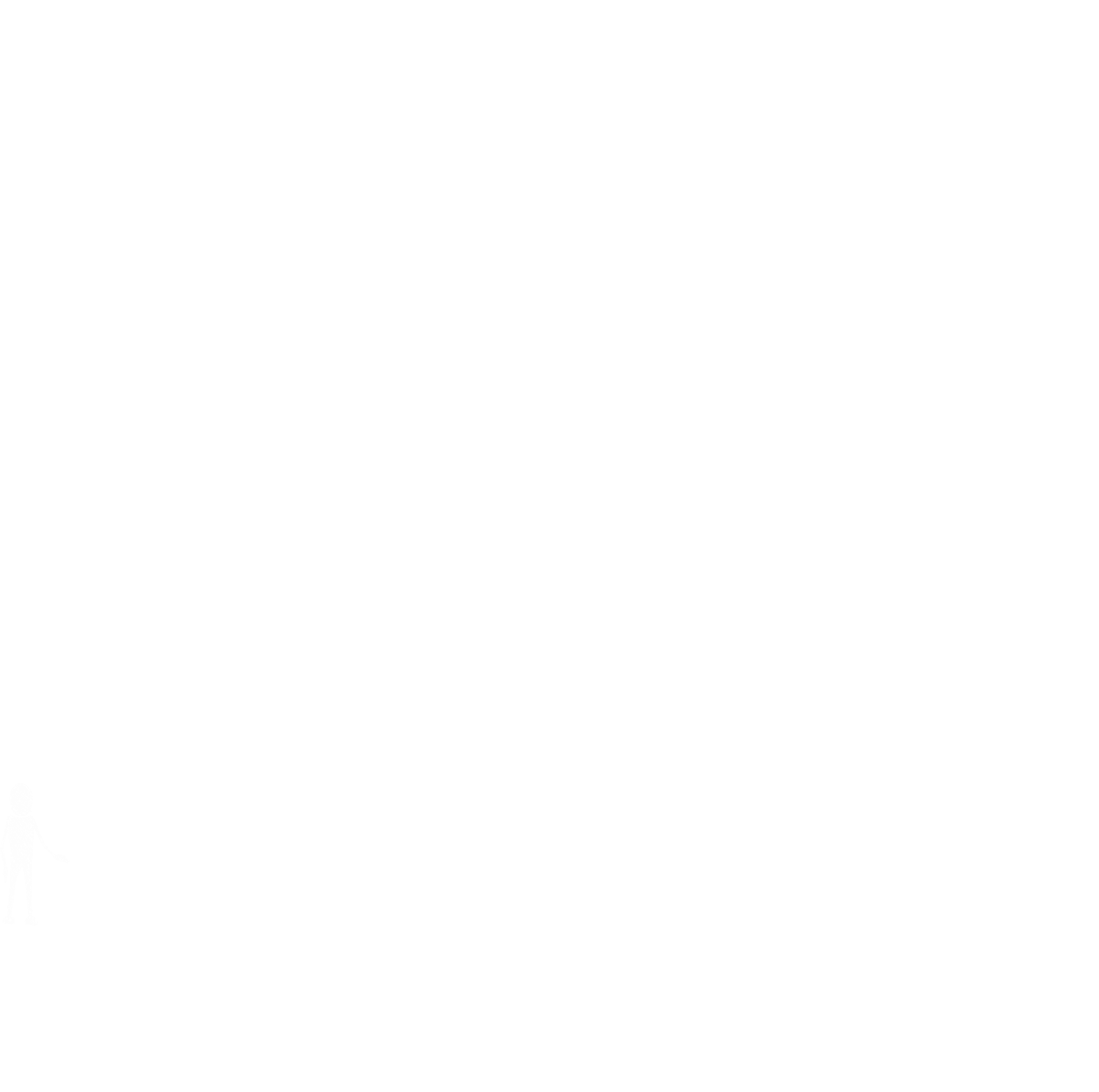 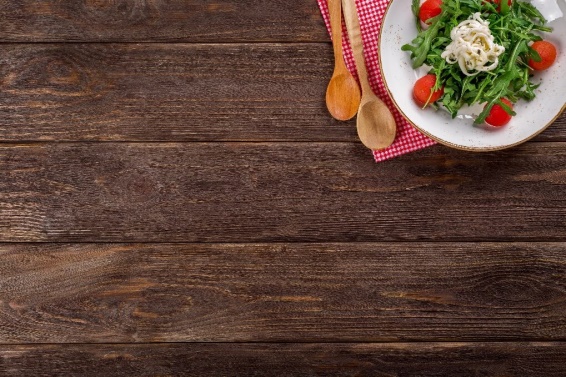 LOCATION
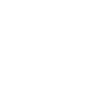 飲食書寫
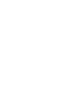 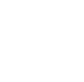 中國古代
以飲食入文，打從詩經、論語、楚辭、禮記、周禮、儀禮等經典即有大量關於飲食的記載。 
唐、宋的文人，由於當官、貶官，領略了許多地方的飲食，例如蘇東坡因詩被貶，在黃州自創「東坡肉」，寫下了〈萊羹賦〉、〈老饕賦〉等文。 明清之際的散文家張岱講究生活品味，對生活情趣一環的飲食也頗有著墨，袁枚甚至留下詳實論述烹飪技術和南北菜點的《隨園食單》。其他如李漁《閒情偶寄》也敘述對飲食的品味與調理。紅樓夢、西遊記、三國演義和金瓶梅也充滿飲食。
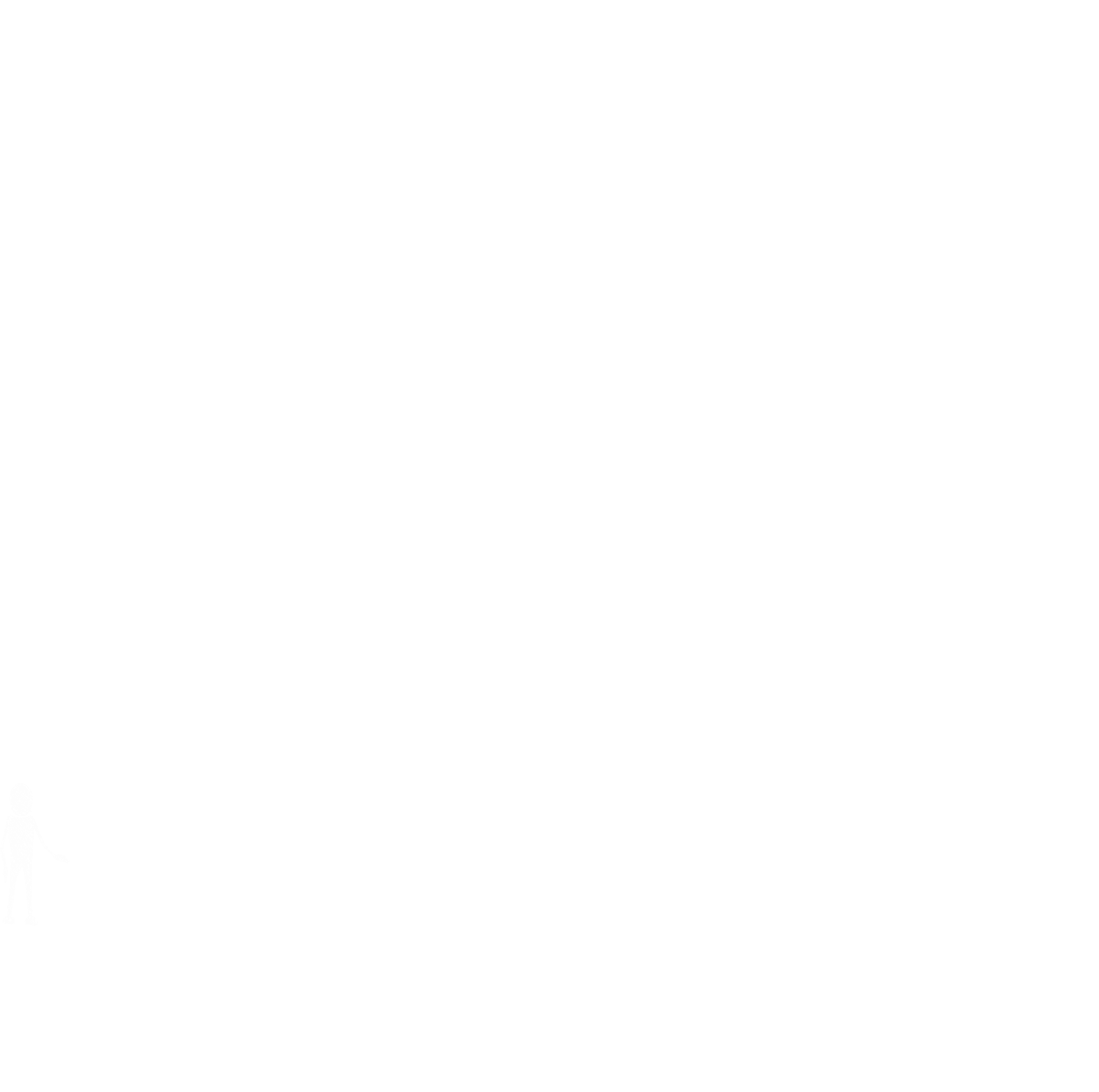 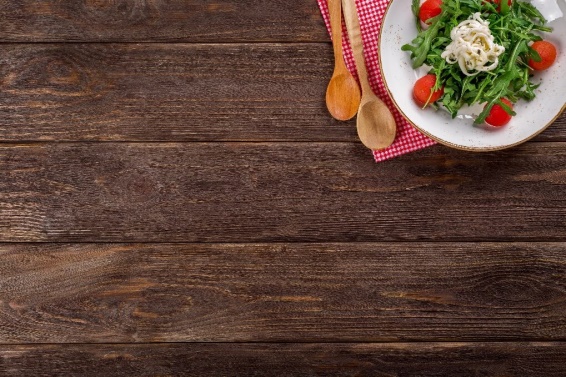 LOCATION
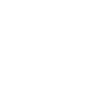 飲食書寫
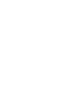 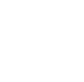 1950-60年代：懷鄉的飲食書寫

1970-80年代：憶舊、品賞與考證式的飲食書寫

1990以後：繽紛多元的飲食書寫
                       (記事與抒情、尋訪與品評、知性與論述、創意與實
                        踐、詩意與虛構)
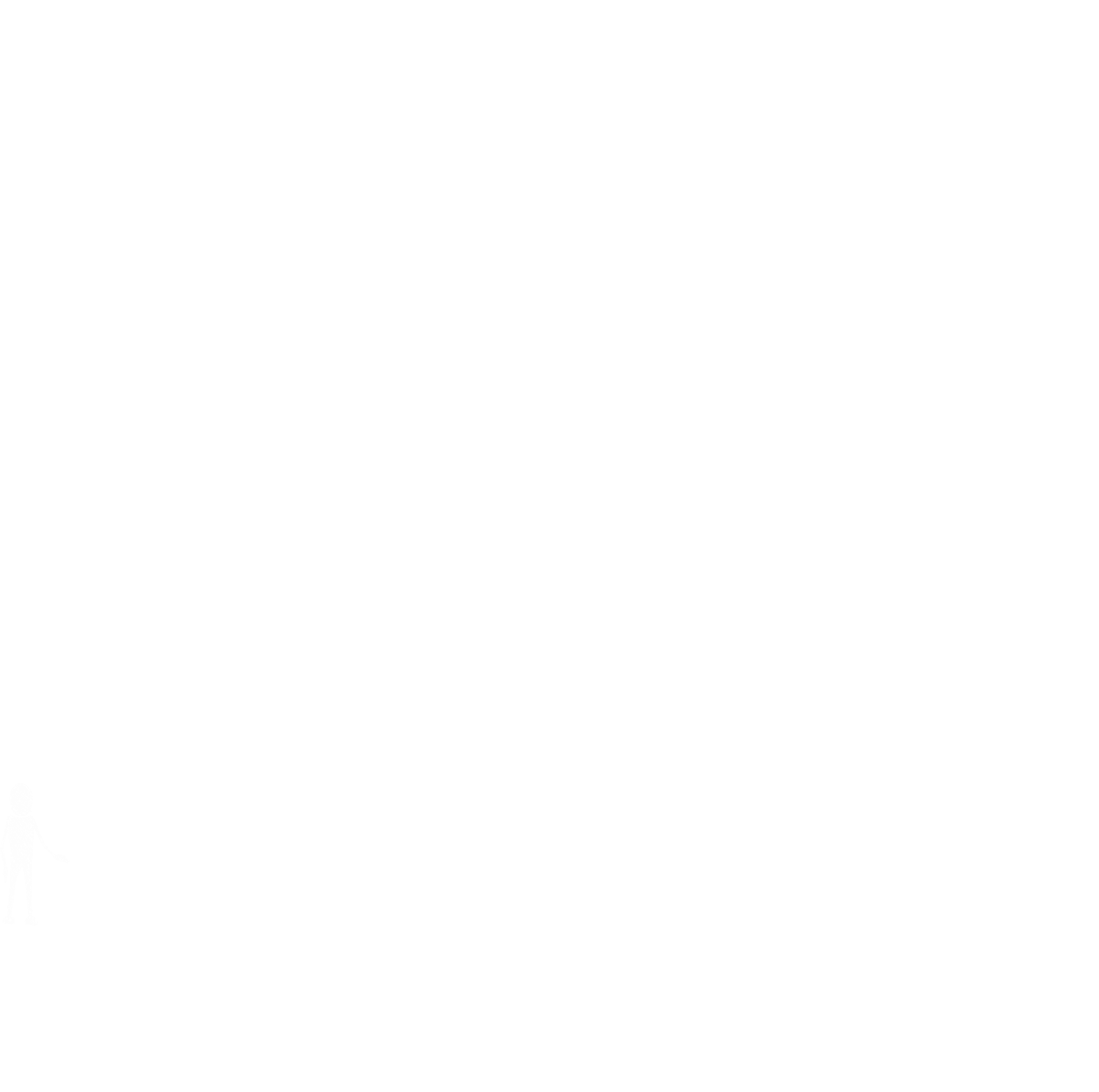 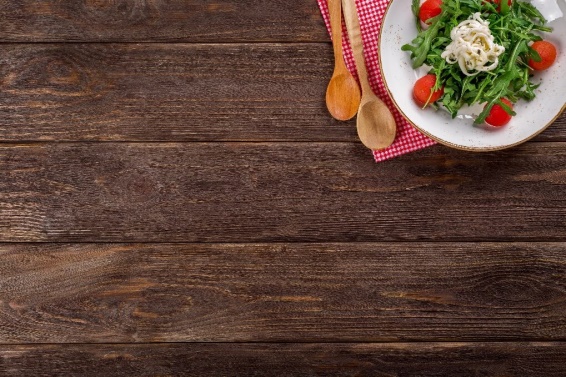 LOCATION
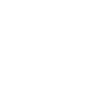 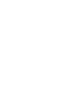 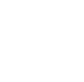 飲食文學特色
突出感官印象的描繪
融入食譜或烹飪方法
挖掘飲食與人生的關聯
深度體察本土與異國文化
以實踐帶動飲食文學新風潮
SHOP
飲食思考
食物
自然
文化
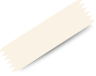 FOOD NATURE
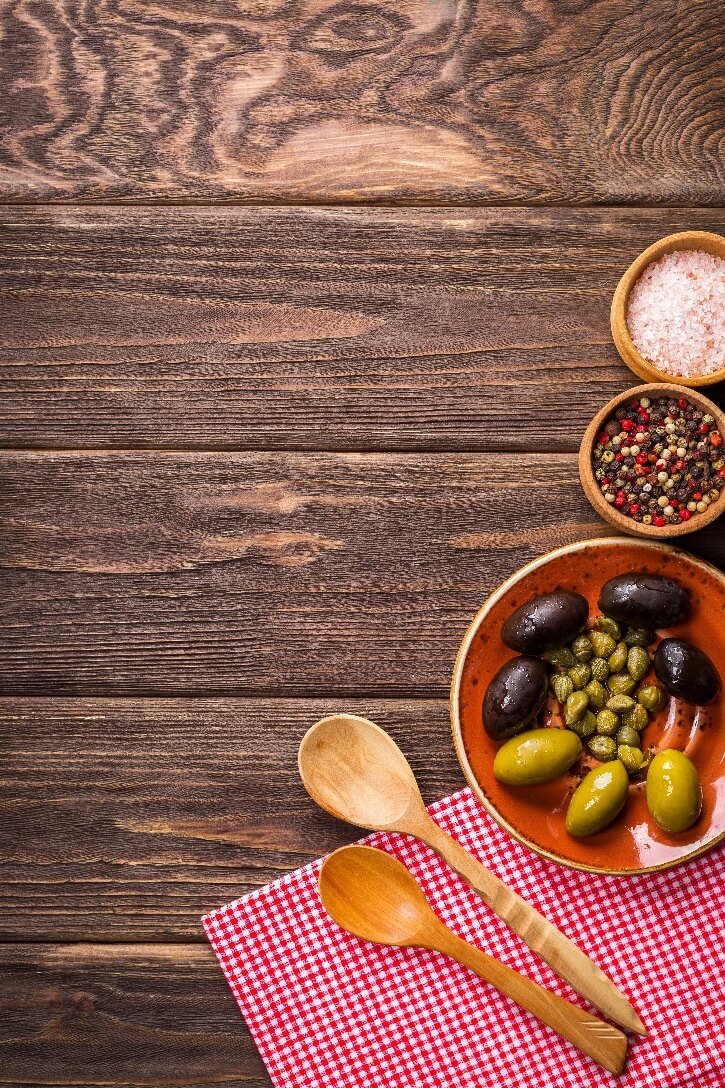 食物 v.s 自然「產地→餐桌」
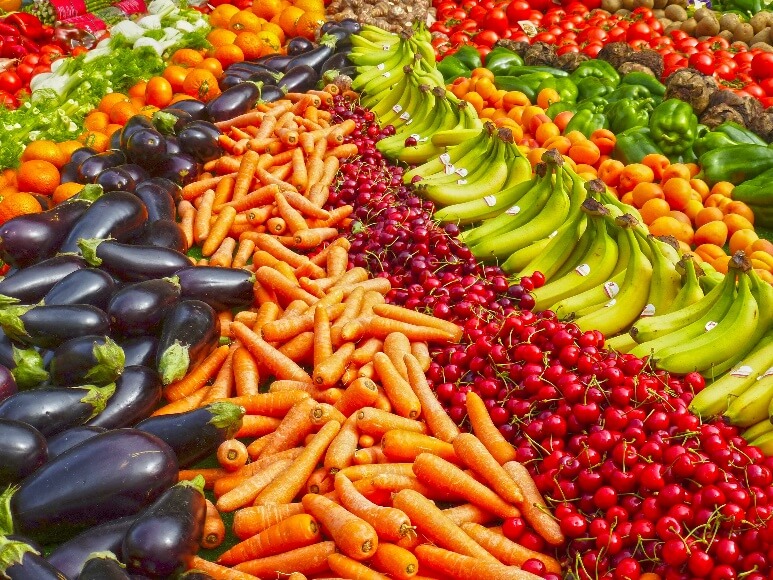 NATURE   FOOD    V.S    HEALTH
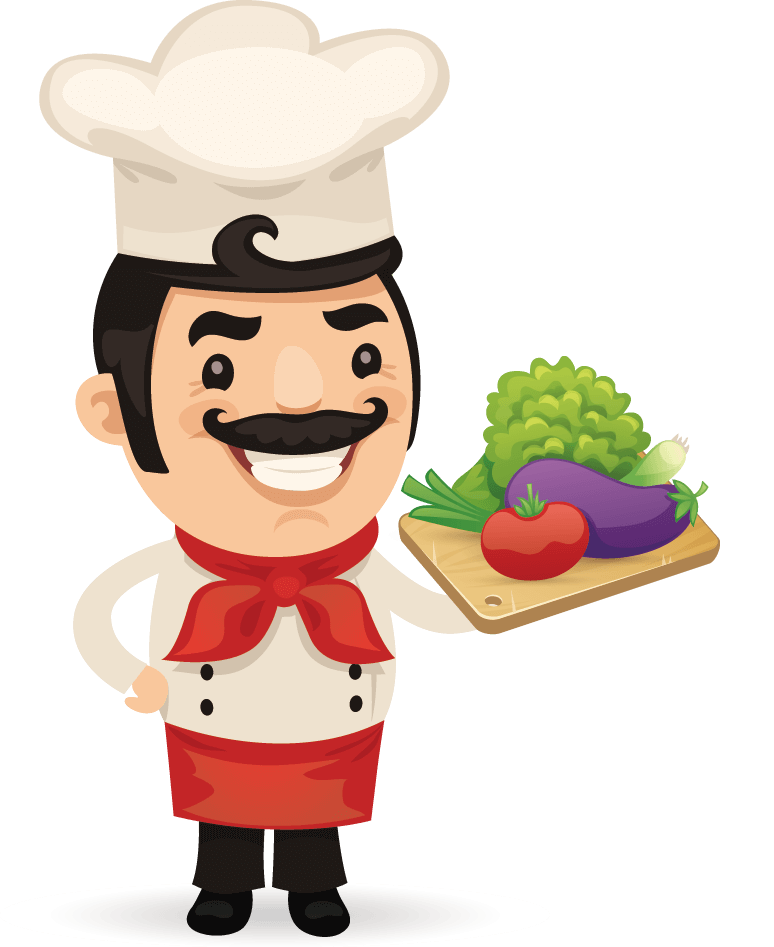 主厨
自然環境提供人類生存的物質條件，也影響了當地物產種類與人的食物選擇，而在相同的文化環境下，常會發展出自成一格獨特的飲食結構與地方風味。從對食物採擇種類、偏好範圍、交換、處理烹調方法和禁忌等，往往就可以看出所在地域的生態環境特色，以及所屬文化的信仰、宇宙、分類和身體觀念。飲食的禮儀甚至也成為不同群體藉以彰顯身份、聲望、權力的象徵。
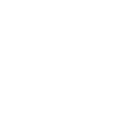 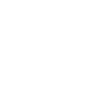 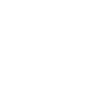 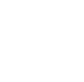 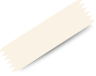 FOOD  CULTURE
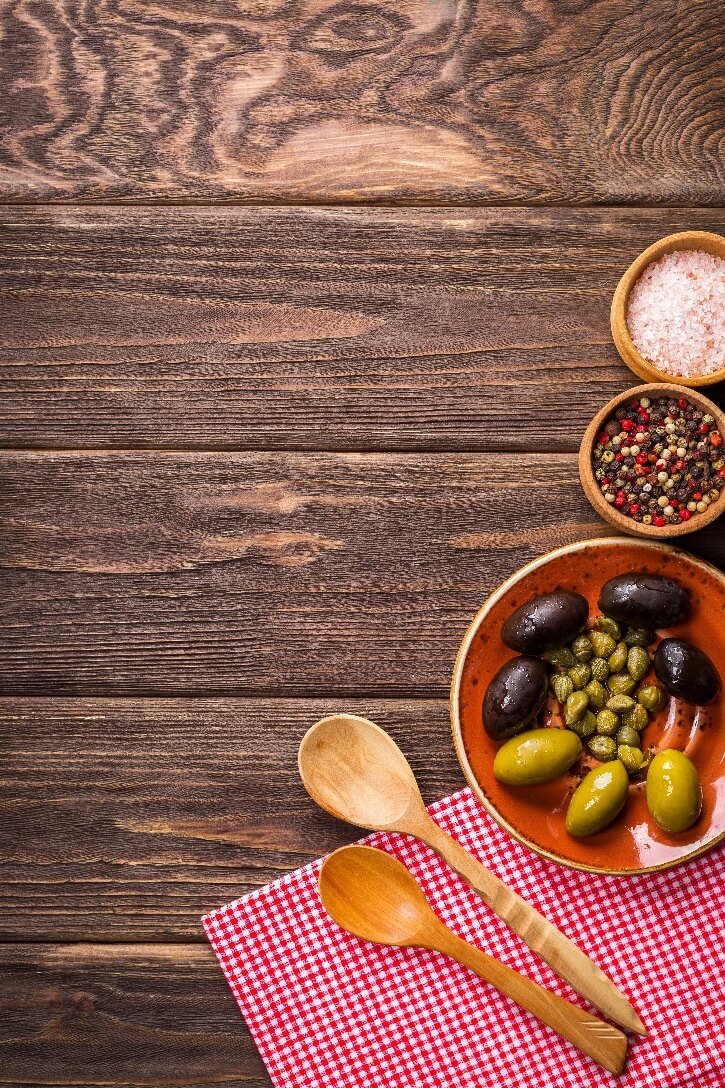 食物  v.s 文化
「食代風味」
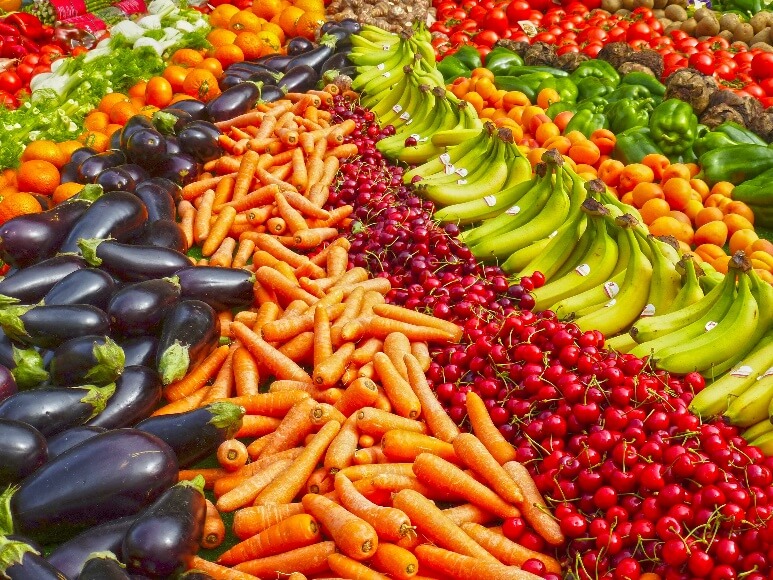 NATURE   FOOD    V.S    CULTURE
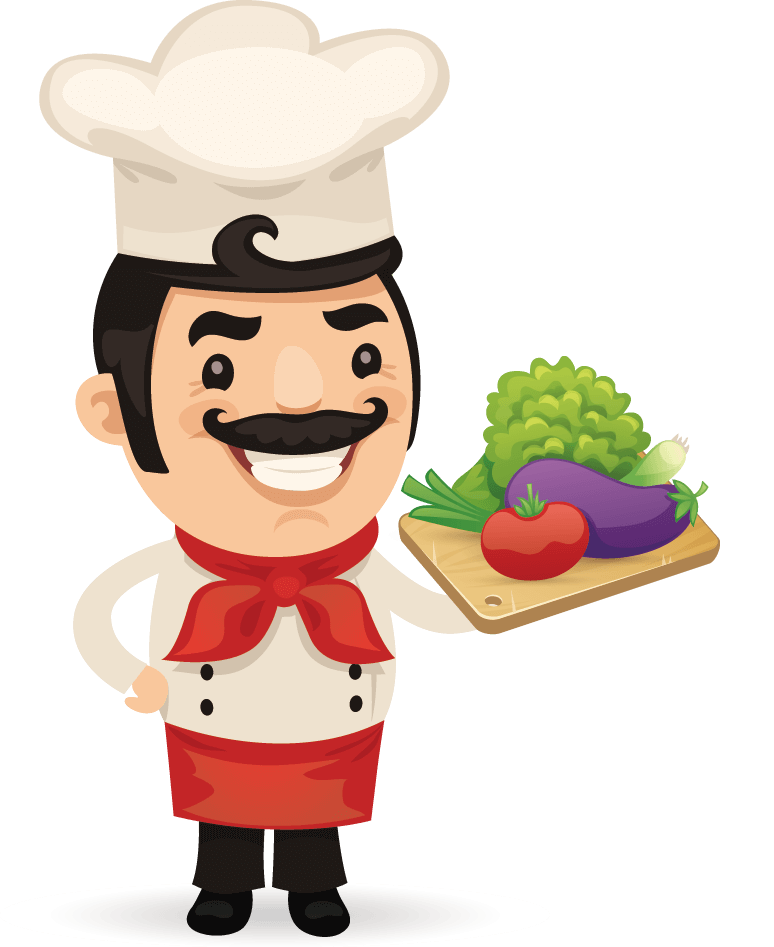 台灣飲食文化的發展和演變，深受各時期移民文化、政治與社會變遷的影響。不同階段來到台灣的移民，帶著其家鄉風味而來，配合台灣的配料、食材，將口味不斷融合、演變與創新，塑造出多元的台灣美食風味。

(十全大補、辦桌文化、客家餐桌、日本飲食、原住民風味餐、融合大江南北風味)
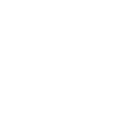 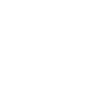 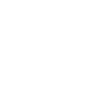 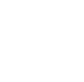 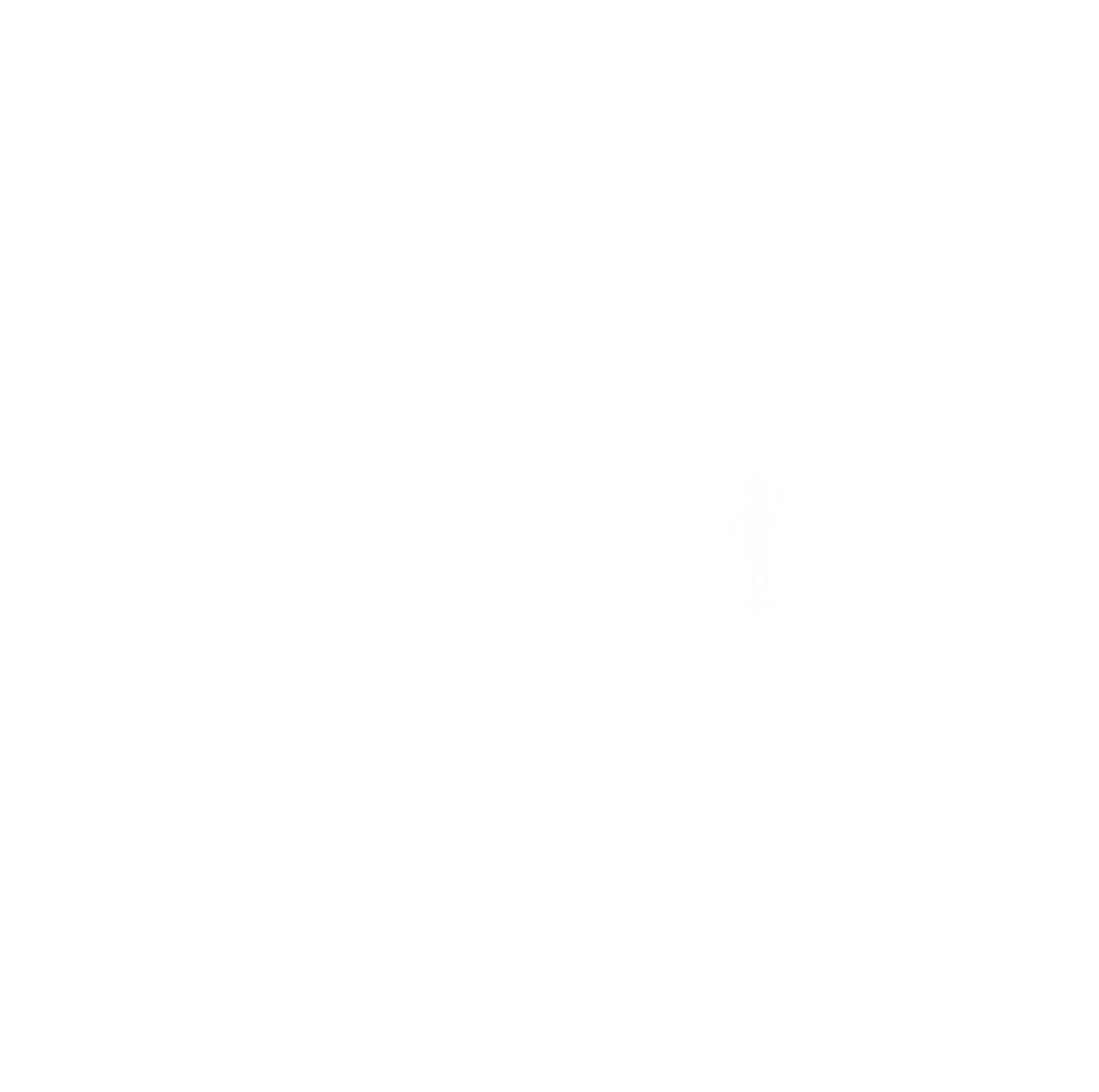 hey jiezhang
飲食型態
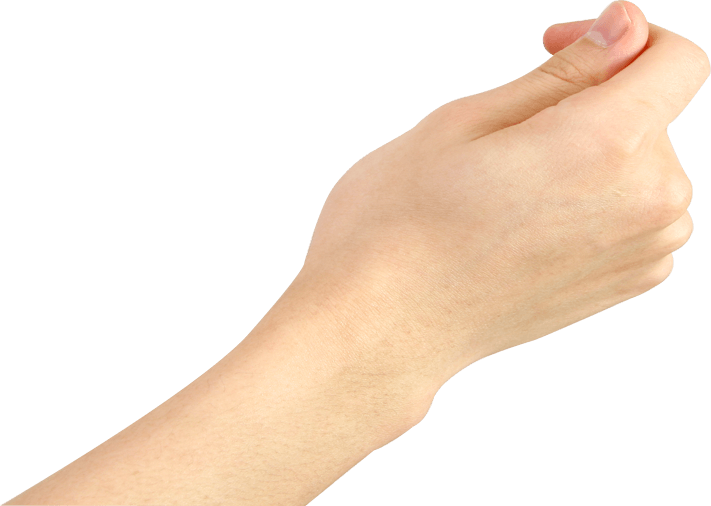 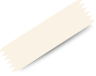 FOOD  ENVIRONMENT
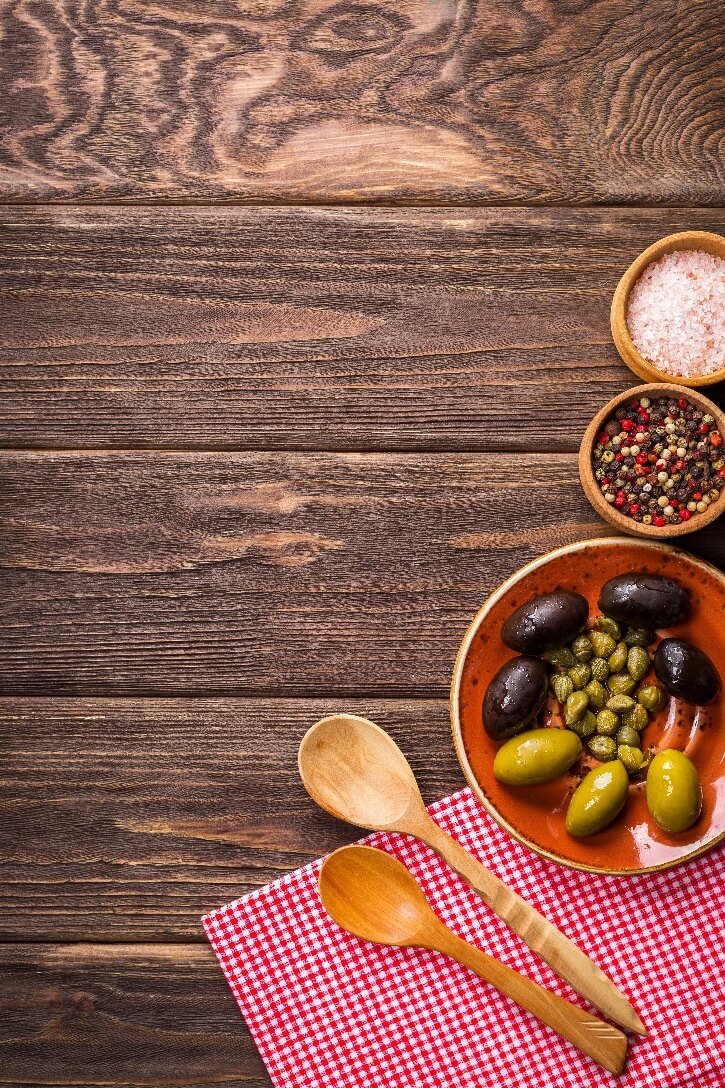 食物  v.s 環境
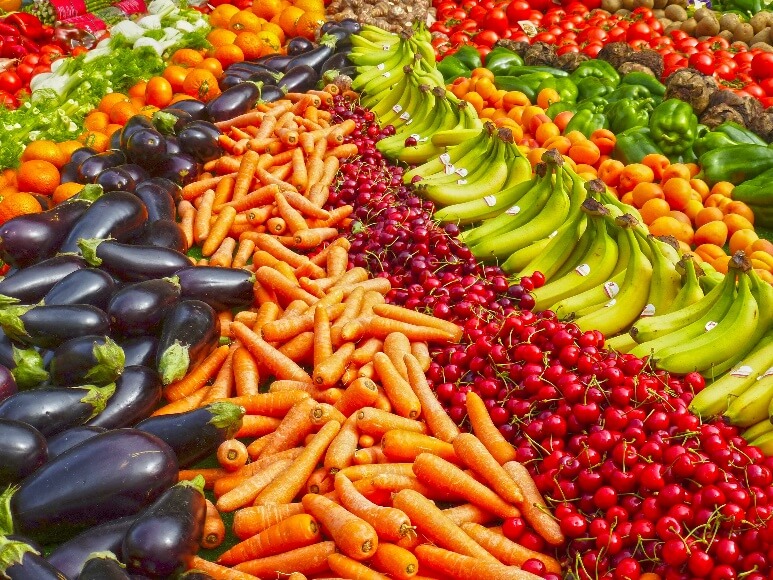 在人類滿足口腹之慾的同時，我們取得、食用方法，以及在吃的過程中產生的廢棄物與剩食，正在改變著環境。我們須思考人類、食物與環境之間的衝突和共處，例如：建立「食物銀行」和「食物里程」的概念、過度漁撈可能造成哪些物種的生態浩劫……以及可以如何從飲食方面著手，積極採取行動改善或改變自然生態資源枯竭的問題。
REFLECTION
文長不超過50字
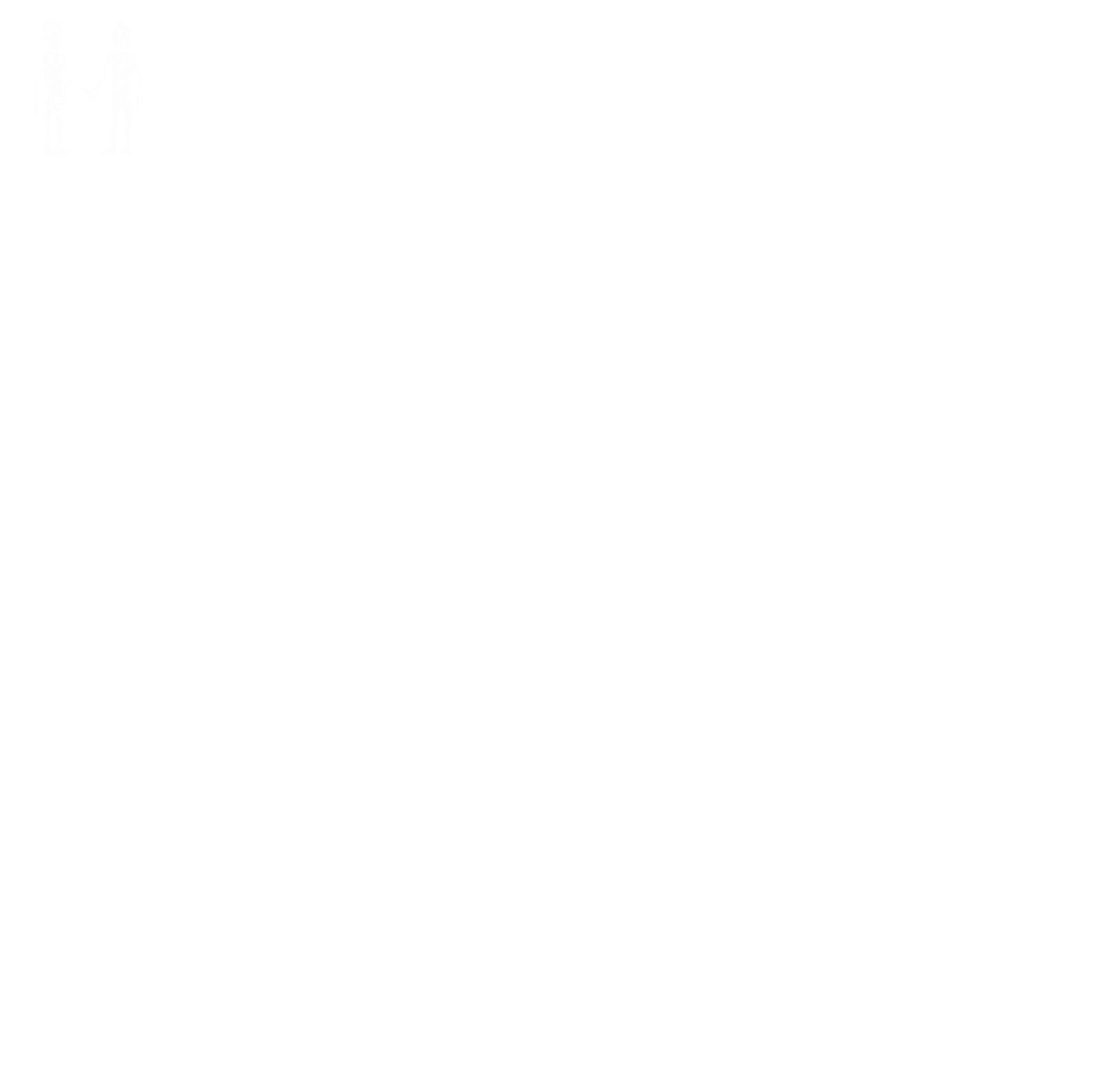 反思每天習以為常的食物背後所隱含的龐大歷史觀以及與生態、自我情感之間的連結。
食物
V.S
自我反思
(爭議食物)
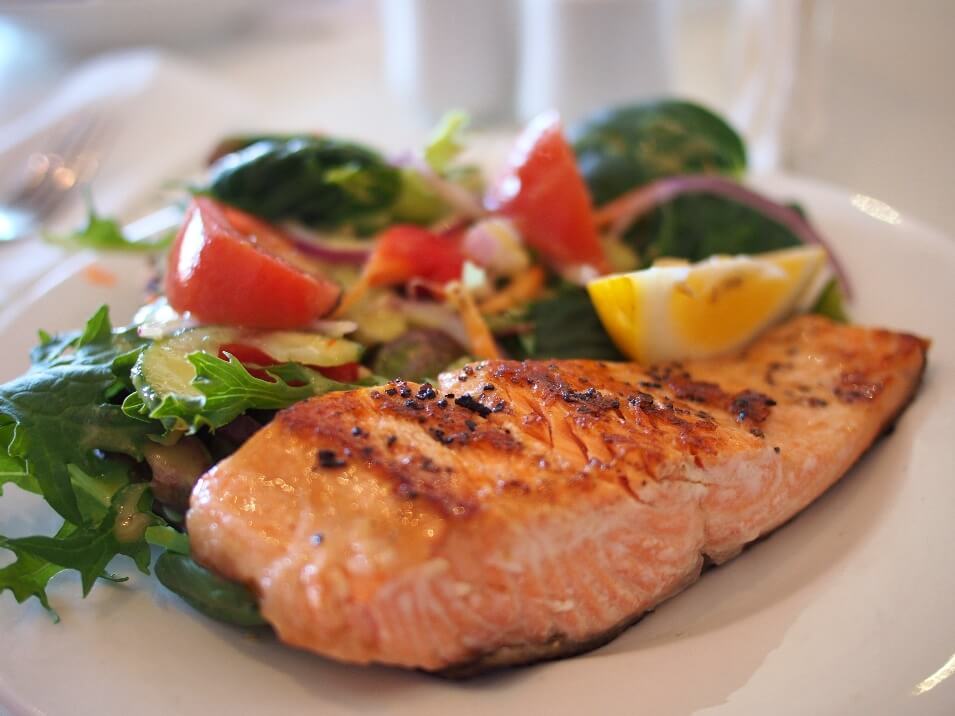 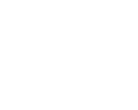 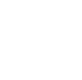 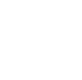 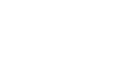 飲食文學作家
早期：
唐魯蓀、逯耀東、吳魯芹，琦君、夏元瑜、林文月、林海音、林太乙等
近期：
焦桐、蔡珠兒、朱振藩、韓良露、王宣一到新一代的徐國能
已有成就：
簡媜、亮軒、黃寶蓮、張讓、劉克襄、方梓、凌拂、張曼娟、廖玉蕙
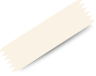 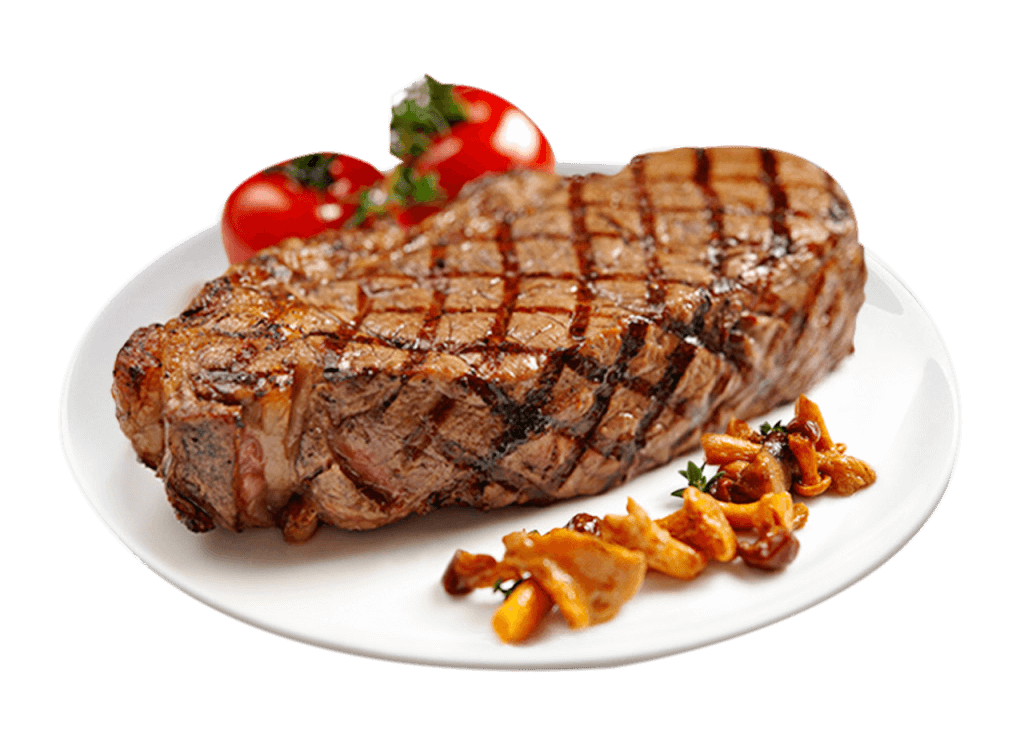 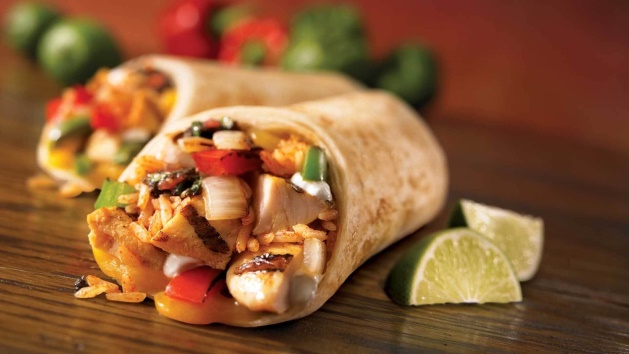 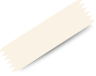 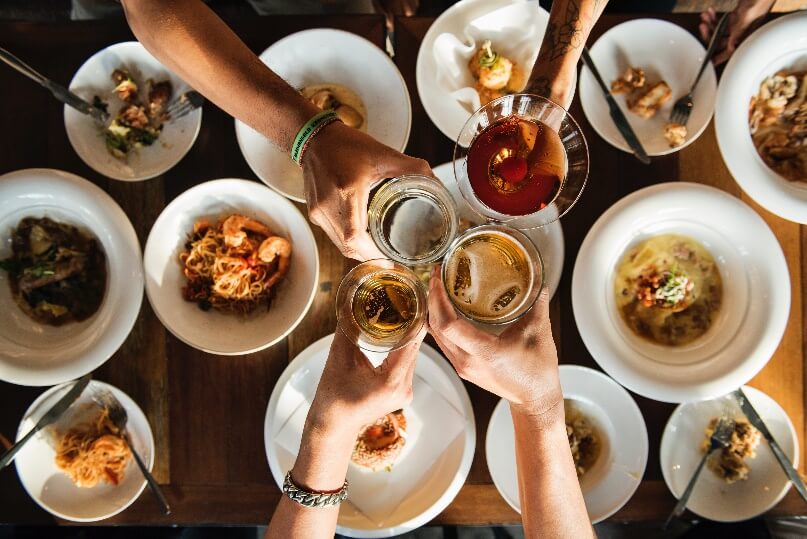 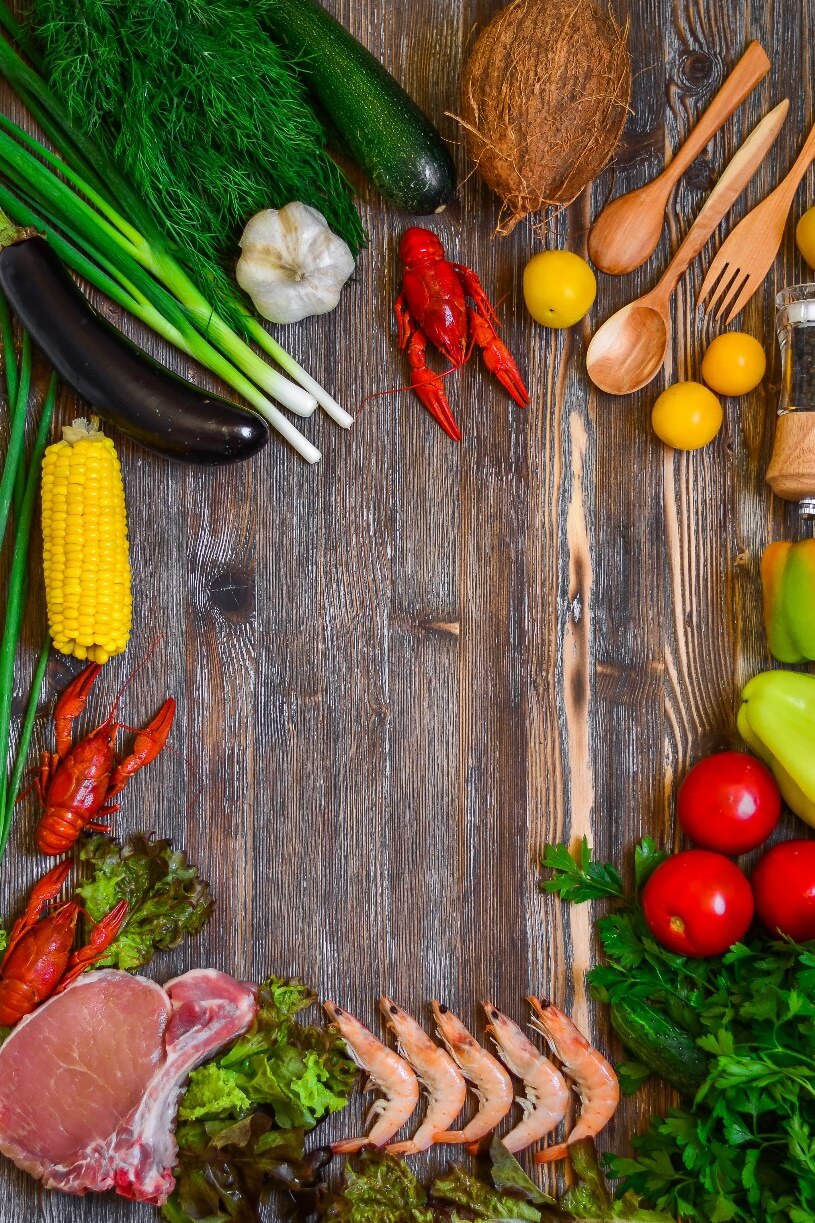 MATERIAL SOURCE
文章舉隅
1.蘇軾〈東坡羹頌〉
2.焦桐〈鹹湯圓〉
3.方梓〈歷史的味道〉
4.韓良露〈阿嬤的盛宴〉
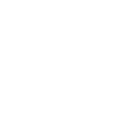 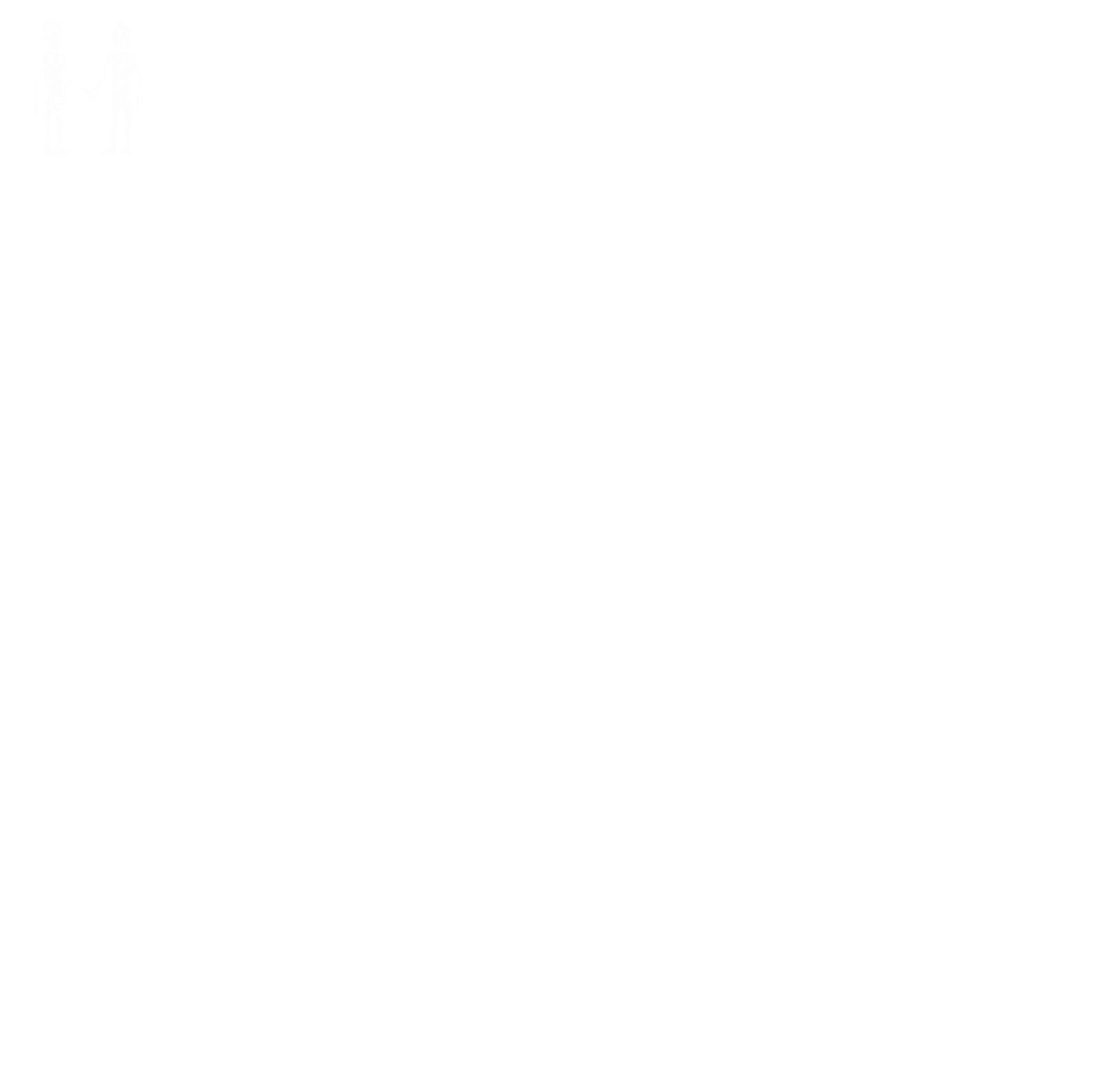 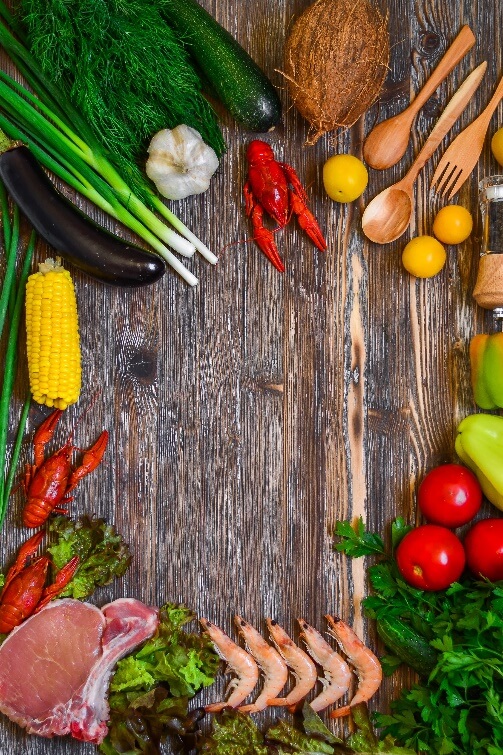 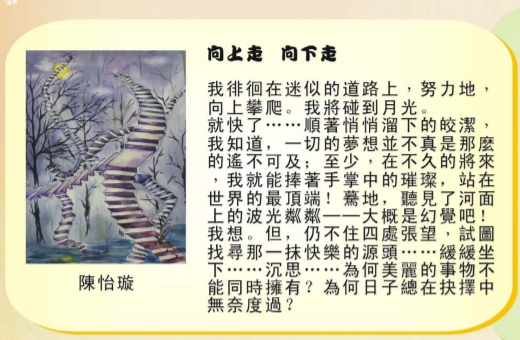 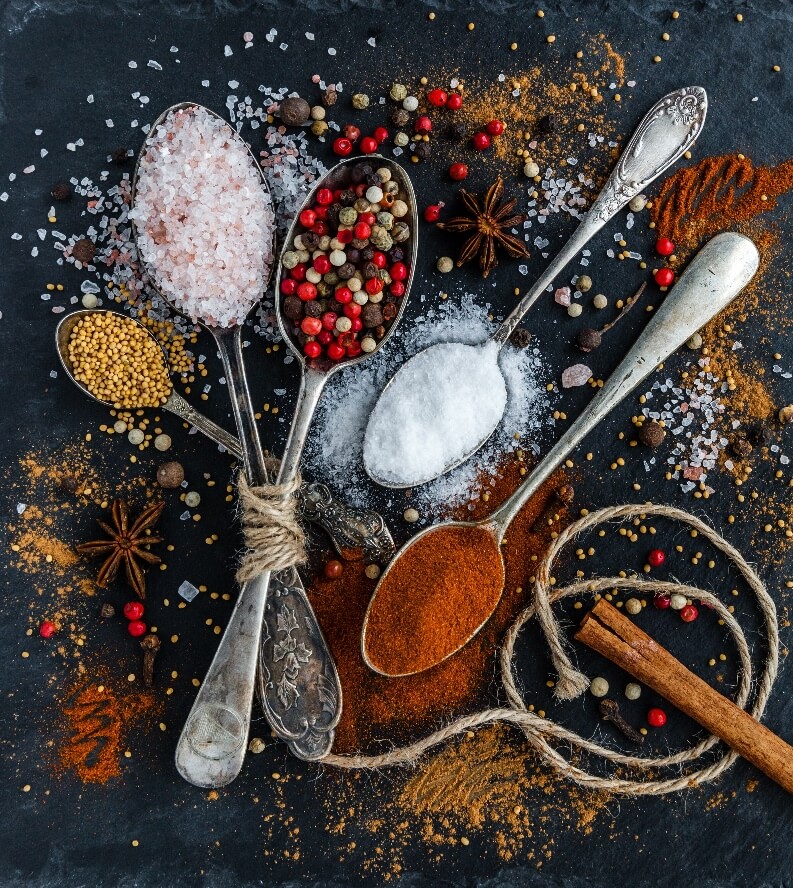 create
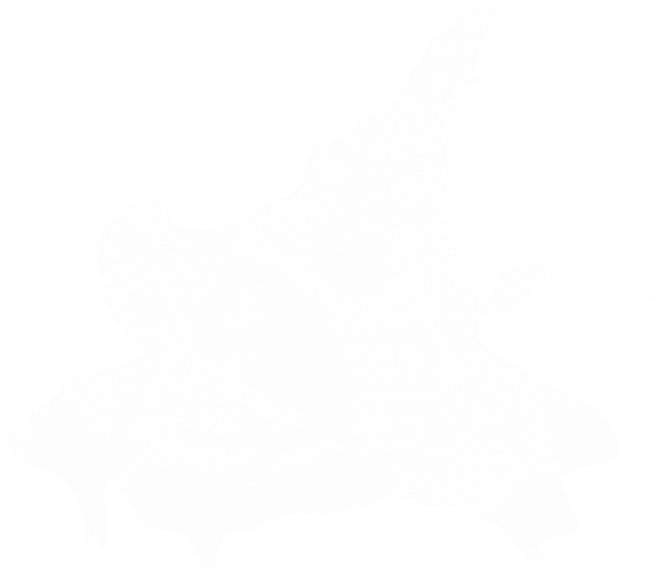 THANK YOU